Implementation of Carbon Neutrality, Setting Targets Through Localizing Sustainable Development Goals
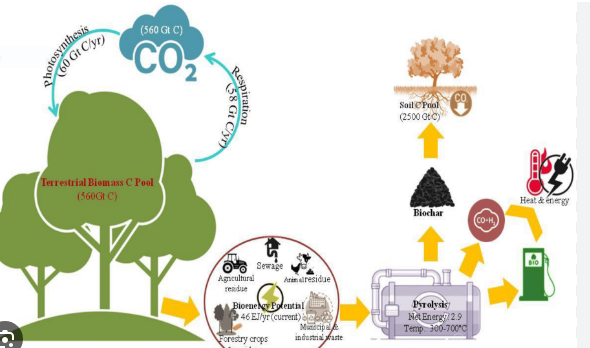 Jos Chathukulam
Director
Centre for Rural Management (CRM)
Kottayam , Kerala (India), email: joschathukulam@gmail.com
Presented in the Two Day Training on Strategies for Planning and Implementation of Carbon Neutral Villages and Empowering Rural Woman through SHGs held on 19 & 20 February 2024 organized by Directorate of Rural Development and Panchayati Raj, Govt. of Manipur.
1
SDGs & India
SDGs are prescribed as the answer to address the development challenges in various countries including India.
India is a signatory of SDGs 2030 and has offered its strong commitment. 
Flagship Programmes and National Development Goals are reflected in SDGs.
For instance, the flagship programs of the Government of India such as National Nutrition Mission, National Health Protection Scheme, Care for the Girl Child, and Aspirational Districts Programme have the potential to address the challenges highlighted by SDGs. Then centrally sponsored schemes including MGNREGS are directly or indirectly aligned with SDGs.  
Moreover, the ‘Sabka Saath, Sabka Vikas, Sabka Vishwas’, mirror the essence of the 2030 Agenda for Sustainable Development. 
With the Principle of Cooperative Federalism, the states are the primary stakeholders in ensuring the success of localization of SDGs
Localization of SDGs is of central importance in ensuring the success of carbon neutrality initiatives. For this, the SDG goals need to be translated into policies at local level.
2
Attempts to Localize SDGs in IndiaA.The Attempts by NITI Aayog in Localizing SDGs
NITI Aayog is the ‘Nodal Agency’ for coordinating and monitoring the SDGs in India. 
NITI Aayog periodically conducts reviews on SDG adoption and reaches out to the States and UTs.
In 2018, NITI Aayog released SDG India Index: Baseline Report 2018.
“The SDG India Index” is a single measurable Index to map progress of States & UTs towards 2030 SDGs. It   documents the progress made by the States and UTs towards implementing the 2030 SDG targets. 
In 2019, NITI Aayog published a report on  Localizing SDGs, Early Lessons from 2019.
3
Attempts to Localize SDGs in India
A Critique of NITI Aayog’s Approach in Localizing of SDGs
For NITI Aayog, ‘localization’ in terms of SDGs refer to as a “process of recognising sub-national contexts.
NITI Aayog asserts that sub-national governments especially those at State play an important role. 
Based on the SDG India Index: Baseline Report 2018 and the Localizing SDGs, Early Lessons from 2019, NITI Aayog’s focus on localization is limited to States/ UTs and to some extent at the district level. It only offers limited attention  on the significance of localization of SDGs at grassroots level.
 No evaluation and assessment on the present status and performance of localizing SDGs at the grassroots level has been attempted.
There are only passive references to localization of SDGs at Grassroots Level involving Local Governments .  
NITI Aayog’s focus is largely on sub-national governments rather than Local Governments.
4
Attempts to Localize SDGs in IndiaThe Attempts by the MoPR in Localizing SDGs
Empowering Local Governments  is one of the solid strategies for ensuring community ownership, integration and localization of SDGs at grassroots level, primarily due to the fact that the members are directly elected by the people, and are mandated to undertake planning exercise for “social justice and local economic development” in consultation with the people. 
29 Subjects that are assigned to Gram Panchayats cover the SDGs.
Many of the SDG targets are within the purview of these functions listed in the 11thSchedule.
There are also the various flagship programmes such as Swachh Bharat Abhiyan and Jan Dhan Yojana which are at the core of the SDGs.  Local governments play a pivotal role in many of these programmes.
MoPR has been advocating to integrate SDGs with GPDP and have started to prepare guidelines to support this integration.
5
Attempts to Localize SDGs in IndiaThe Attempts by the MoPR in Localizing SDGs
The GPDPs are prepared in a participatory manner and needs to be approved by the Gram Sabhas. Thus, integrating SDGs into GPDP is an important step in localizing SDGs at the grassroots level. 
The GPDP process supported by the MoPR has created conducive conditions for  the Gram Panchayats to integrate SDGs into development action . 
MoPR is committed to the achievement of SDG goals through Rashtriya Gram Swaraj Abhiyan (RGSA).
6
Attempts to Localize SDGs in IndiaThe Attempts by the MoPR in Localizing SDGs
Among the 17 SDGs, MoPR has identified 13 Goals where it could intervene at the grassroots level. Those selected SDGs are:
Goal 1 – NO POVERTY
Goal 2 - ZERO HUNGER
Goal 3 - GOOD HEALTH AND WELL BEING
Goal 4 - QUALITY EDUCATION
Goal 5 - GENDER EQUALITY
Goal 6 - CLEAN WATER AND SANITATION
Goal 7 - CLEAN AND AFFORDABLE ENERGY
Goal 8 - DECENT WORK AND ECONOMIC GROWTH 
Goal 10 - REDUCED INEQUALITIES
Goal 13 - CLIMATE ACTION
Goal 14 - LIFE BELOW WATER
Goal 15 - LIFE ON LAND
GOAL 16 - PEACE JUSTICE AND STRONG INSTITUTION
7
Attempts to Localize SDGs in IndiaThe Attempts by the MoPR in Localizing SDGs
MoPR has constituted an Expert Group in 2020 to provide recommendations and way forward for localizing SDGs through PRIs.
The Expert Group has prepared a Report on Localization of SDGs in PRIs. 
It acts as a blueprint to understand how SDGs can be localized to engage PRIs . 
It provides a framework for ‘localizing’ the implementation of SDGs through capacitating local governments.
The Report aims at empowering local governments to plan, monitor and implement SDGs.
8
Attempts to Localize SDGs in KeralaCapacity Building for Localizing SDGs  by KILA
KILA has been undertaking CB&T for multiple stakeholders on SDGs by including a module on SDGs on ‘Social Education Programme’. 
KILA, has been designated as the CB&T partner on SDGs and has setup the ‘Centre for SDGs and Local Governments’.  It has prepared a draft Local Indicator Framework (LIF) incorporating 16 SDGs and its Sub-Indicators. 
KILA has prepared an Online Dashboard, on the attainment of SDGs.
KILA has developed  SDG Training Tool Kit for setting targets and monitoring SDGs that enable the functionaries at district and sub-district levels to track and monitor the progress on SDGs.
9
Attempts to Localize SDGs in KeralaLocalizing SDGs and 25 Years of Experience in Planning and Decentralization (PPC)
Kerala which has 25 years of experience in planning and decentralization affords the best opportunity for Localizing SDGs.
10
Localizing SDGs with Specific Emphasis to Carbon Neutrality
Discussing case studies on localizing SDGs in 2 Gram Panchayats in Kerala – Chelakkara GP in Thrissur district and Nellanad GP in Thiruvanthapuram district.
Examines the experimentations undertaken in localizing SDGs in these 2 GPs from a theoretical perspective of Gandhi-Kumarappa framework on the political economy of development and environment.
11
Localizing SDGs and The Case of 2 GPs in Kerala
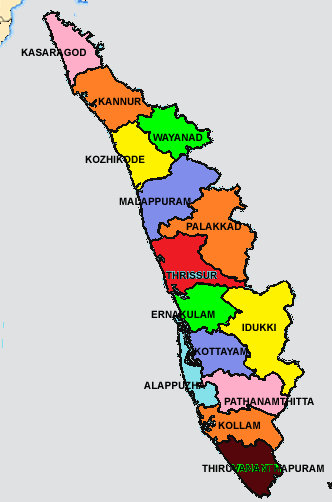 Case Studies
Chelakkara GP
Nellanad GP
12
Nellanad Gram Panchayat
Basic Statistics
13
Linking with the SDGs
Organized workshops, consultations, training, awareness programmes ,  campaigns  for the office bearers and elected functionaries  and local citizens.
 KILA has provided full support and mentoring . 
Local Indicator Framework (LIF) has operationalized. 
Has  formulated a new vision for preparing the targets and linking with the SDGs.
Prepared a vision document to implement 6 key programmes in tune with the SDGs with a common tagline - Nellanad Nalla Nadu                   ( Nellanad – a Land of Wellbeing)&No such tagline for Chelakkara GP.
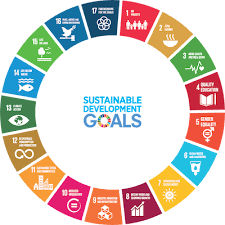 14
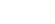 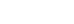 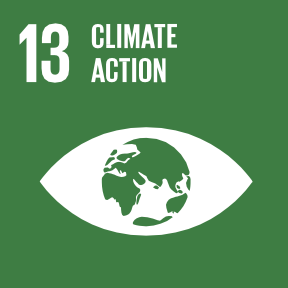 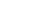 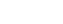 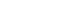 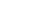 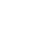 Nellanad Gram Panchayat
Programme I-  Malinya Muktha Nellanad
(Solid Waste and Liquid Waste Free
Nellanad)

SDG 6 and SDG 13 are closely linked to carbon-neutrality
15
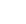 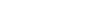 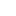 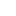 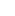 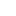 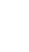 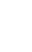 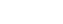 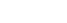 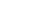 Nellanad Gram Panchayat
Programme II- (Comprehensive Watershed 
Development)
16
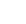 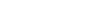 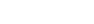 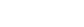 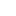 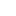 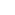 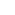 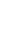 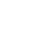 Nellanad Gram Panchayat
Programme III-VIDYA VELICHAM (Enlightenment through Education)
17
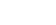 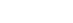 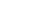 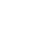 Nellanad Gram Panchayat
Programme IVa- Panchayat Level Sahitya Academy-(Literary & Cultural Forum)
18
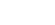 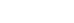 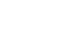 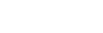 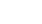 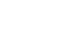 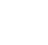 Nellanad Gram Panchayat
Programme IVb- Panchayat Sports Council
19
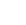 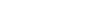 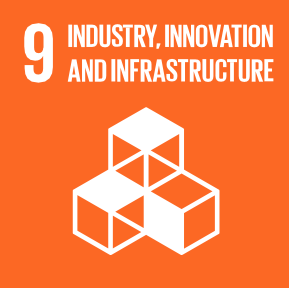 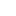 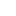 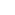 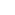 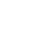 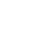 Nellanad Gram Panchayat
Programme V- Labour Hub- (An 
Employment Platform)
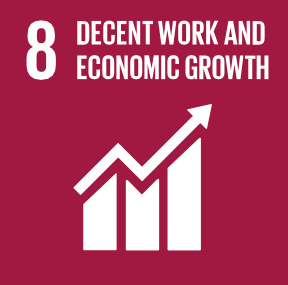 20
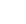 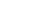 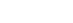 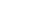 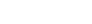 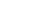 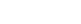 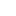 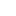 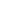 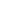 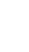 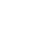 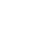 Nellanad Gram Panchayat
Programme VI- THANAL-(Shadow 
for Senior Citizens)
21
Chelakkara Gram Panchayat
Basic Statistics
22
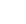 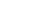 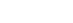 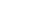 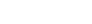 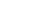 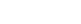 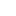 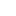 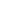 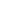 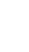 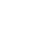 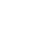 Chelakkara Gram Panchayat
Programme I- Health for All
23
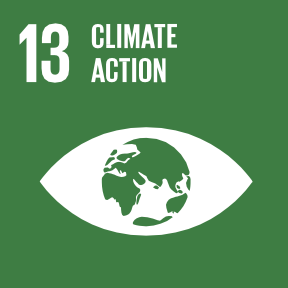 Chelakkara Gram Panchayat
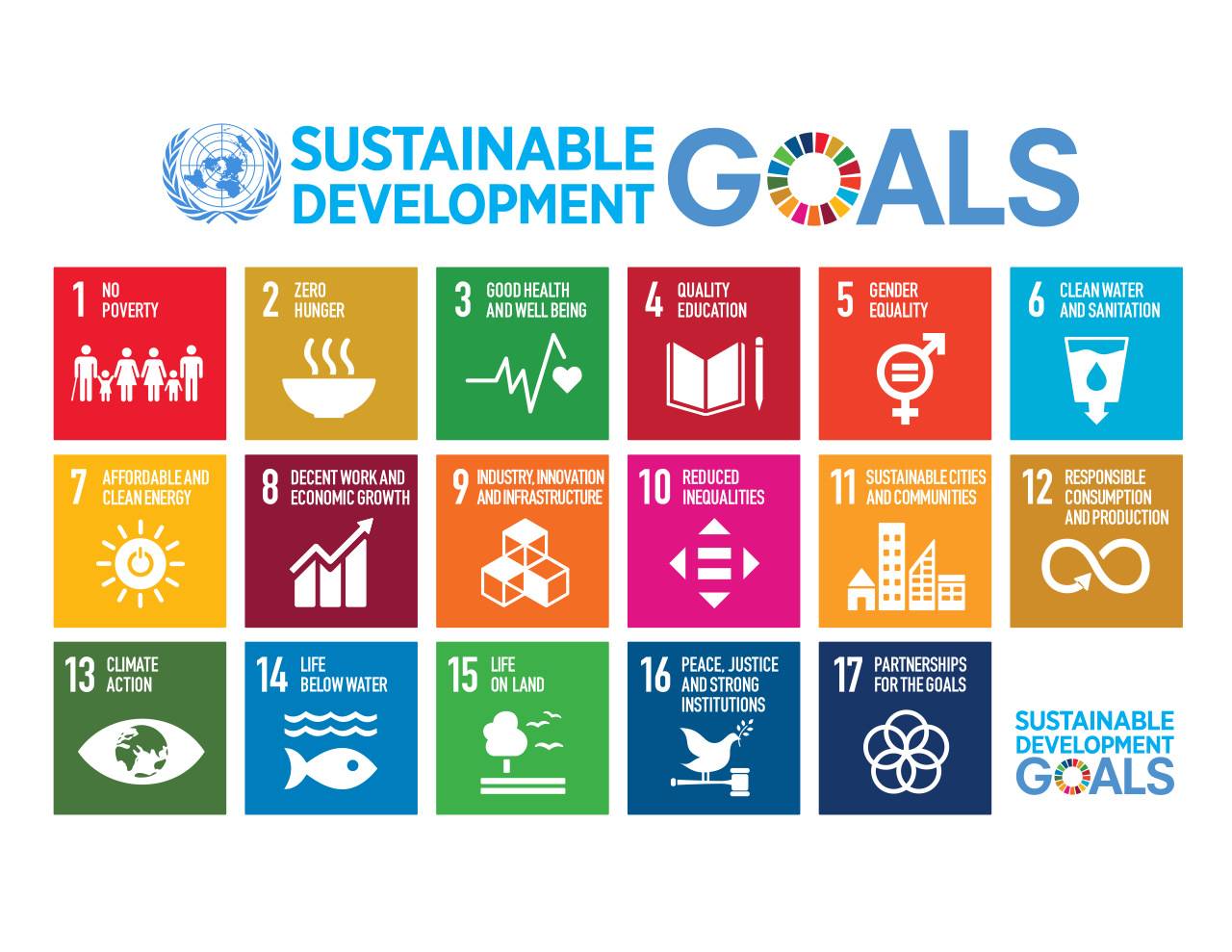 Programme II- Energy for Solar Panel
Here SDG 7 and SDG 13 are closely linked to carbon neutrality
24
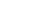 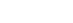 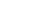 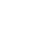 Chelakkara Gram Panchayat
Programme III- Malinya Muktha Chelakkara 
(‘Solid & Liquide Waste Free Chelakkara’)
25
Chelakkara Gram Panchayat
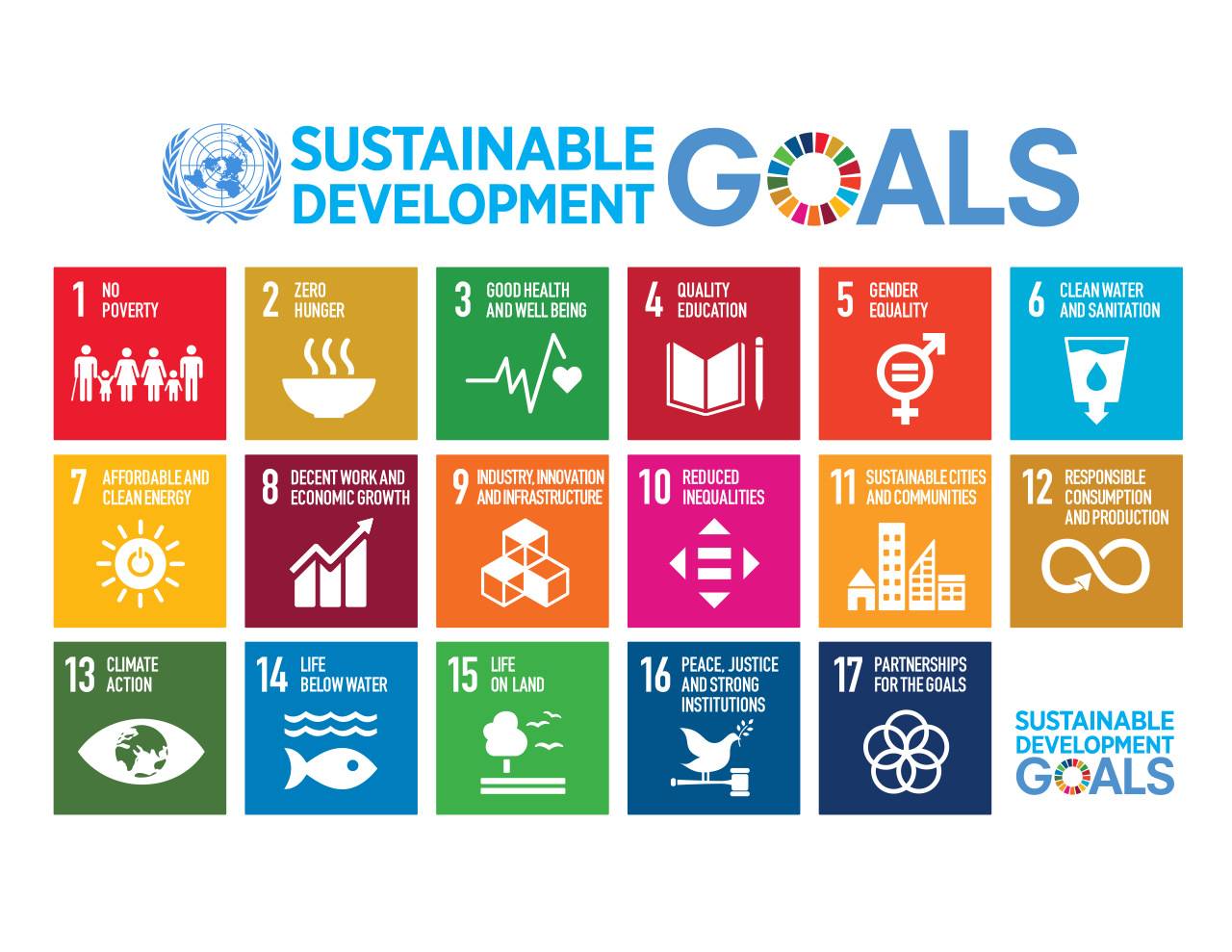 Programme IV-  Fitness Centre for Women
26
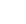 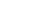 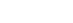 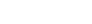 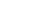 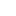 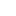 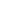 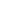 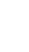 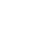 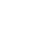 Chelakkara Gram Panchayat
Programme V- Mini Industrial Estate
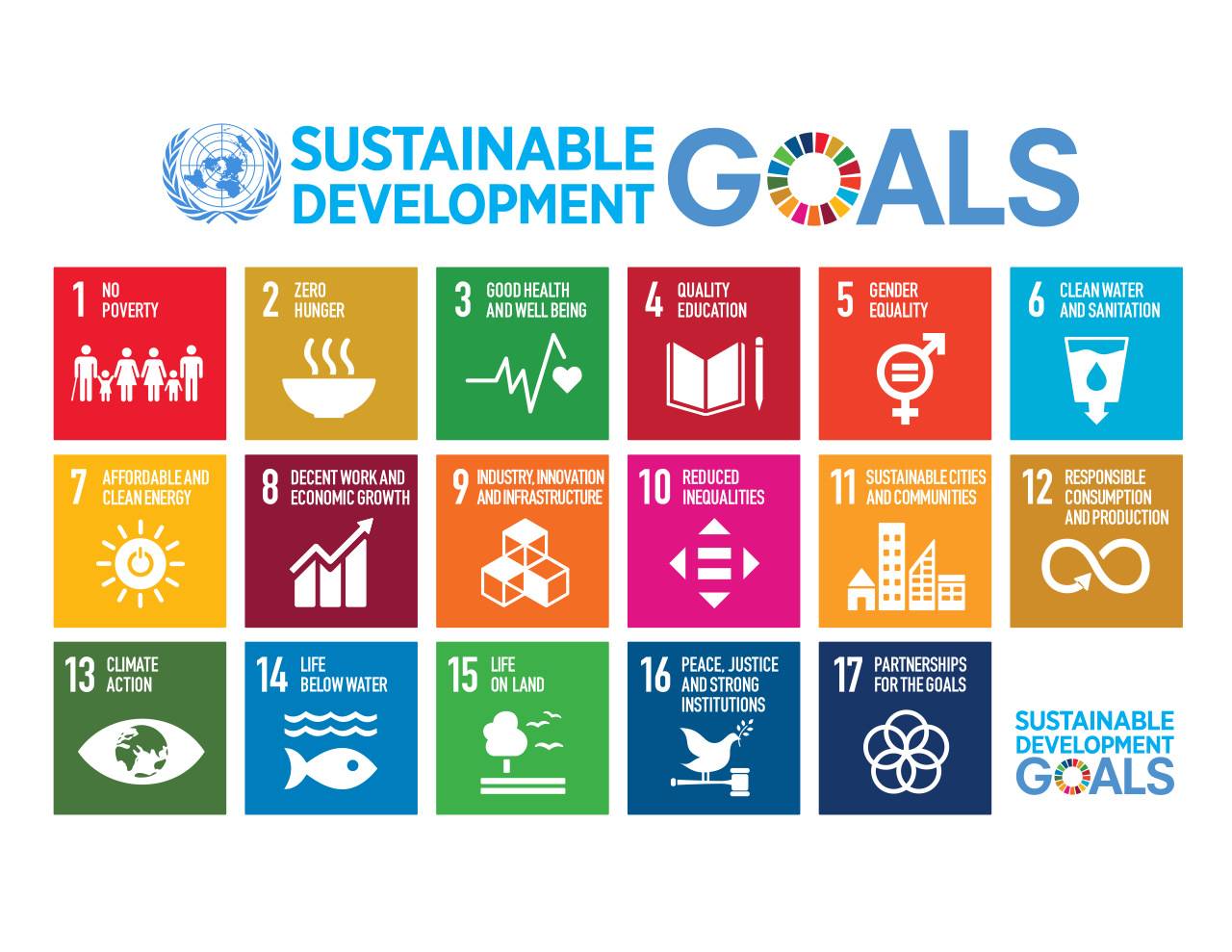 27
Chelakkara Gram Panchayat
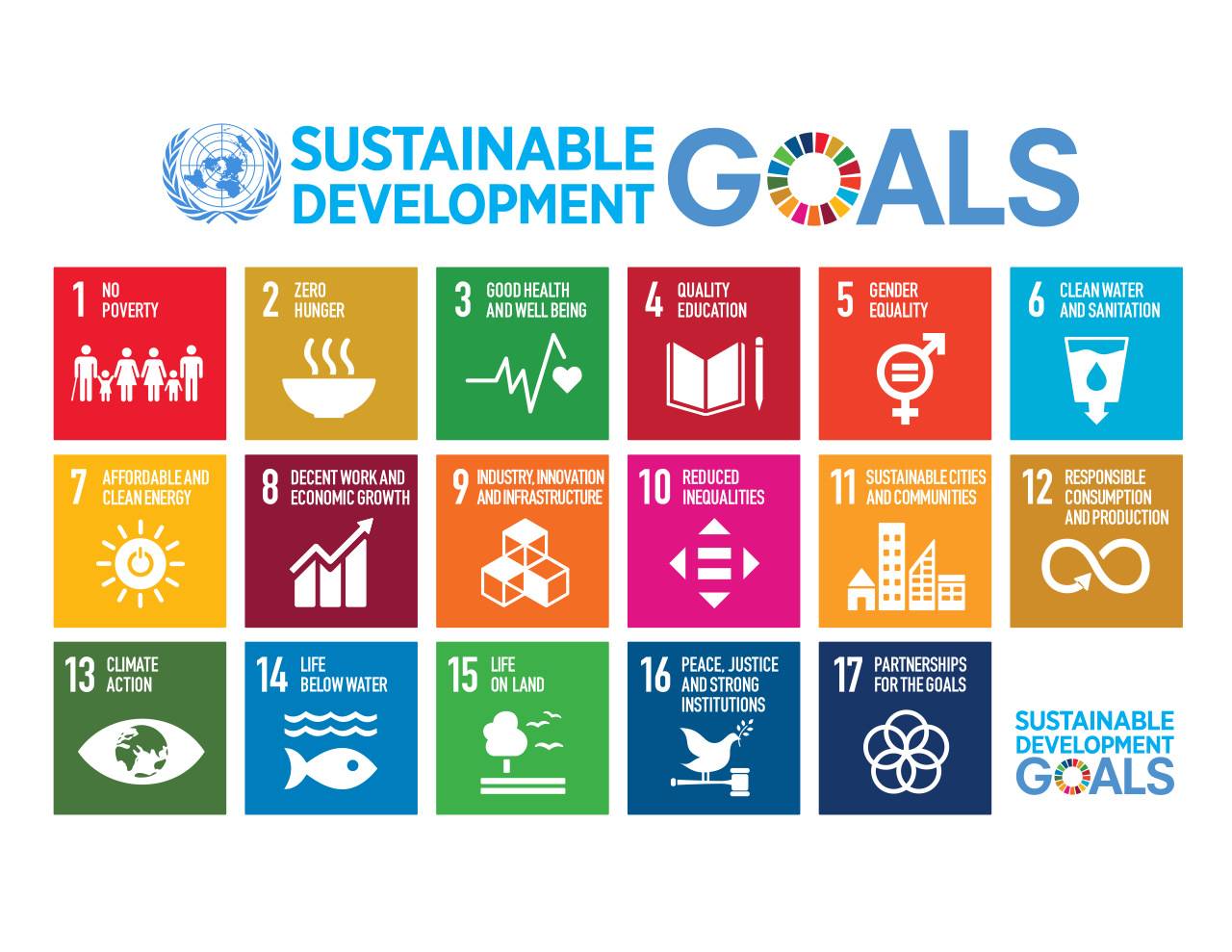 Programme VI- Child Friendly Panchayat
28
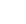 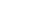 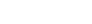 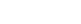 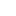 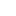 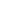 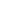 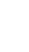 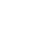 Chelakkara Gram Panchayat
Programme VII- Protection of Water Bodies
29
NET ZERO CARBON –SAMPLE SURVEY FORM
Net Zero Carbon
Survey Form-1
Government/Semi-Government, Public Institutions, Co-Operative Institutions
NET ZERO CARBON –SAMPLE SURVEY FORM
Net Zero Carbon
Survey Forum Form-1
1. General Information of the Institution
NET ZERO CARBON –SAMPLE SURVEY FORM
Net Zero Carbon
Survey Forum Form-1
2. Energy
NET ZERO CARBON –SAMPLE SURVEY FORM
Net Zero Carbon
Survey  Form-1
3. Information on the Other Sources of Energy
NET ZERO CARBON –SAMPLE SURVEY FORM
Net Zero Carbon
Survey  Form-1
a. Bulbs/Tube lights
NET ZERO CARBON –SAMPLE SURVEY FORM
Net Zero Carbon
Survey  Form-1
b. Fan
NET ZERO CARBON –SAMPLE SURVEY FORM
Net Zero Carbon
Survey  Form-1
c. Refrigerator
NET ZERO CARBON –SAMPLE SURVEY FORM
Net Zero Carbon
Survey  Form-1
d. Air Condition
NET ZERO CARBON –SAMPLE SURVEY FORM
Net Zero Carbon
Survey  Form-1
e. Other Instruments
NET ZERO CARBON –SAMPLE SURVEY FORM
Net Zero Carbon - Survey  Form-1
4.Waste
NET ZERO CARBON –SAMPLE SURVEY FORM
Net Zero Carbon
Survey  Form-1
a. Information on type of waste and waste treatment/processing  methods
NET ZERO CARBON –SAMPLE SURVEY FORM
Net Zero Carbon Survey -  Form-1
5. Water Consumption
NET ZERO CARBON –SAMPLE SURVEY FORM
Net Zero Carbon Survey -  Form-1
5. Transportation
a. Does your institution have its own vehicle?  Yes        No
b. If Yes, please specify the details on the vehicle
NET ZERO CARBON –SAMPLE SURVEY FORM
Net Zero Carbon Survey -  Form-1
c. Information Regarding Vehicles Used by Employees
NET ZERO CARBON –SAMPLE SURVEY FORM
Net Zero Carbon Survey -  Form-1
6. Agriculture
Do you have any type of farming or cultivation on the Institute premises?
Yes                   No
If Yes, please provide the details below
NET ZERO CARBON –SAMPLE SURVEY FORM
Net Zero Carbon Survey -  Form-1
7. Other Details
NET ZERO CARBON – EMISSION ESTIMATION SURVEY FORM
Public Places
NET ZERO CARBON – EMISSION ESTIMATION SURVEY FORM
1. Agriculture (Paddy Fields)
NET ZERO CARBON – EMISSION ESTIMATION SURVEY FORM
1. (a) Details of the crop cultivated
NET ZERO CARBON – EMISSION ESTIMATION SURVEY FORM
2. Waste Disposal Centers
2 (a). Quantity of the Waste Generated  and Waste Treatment Method
NET ZERO CARBON – EMISSION ESTIMATION SURVEY FORM
3. Bus        Auto                Taxi                 Other Vehicle (………………………………..)    Stand
3. (a). Type of Vehicles and Fuels Used
NET ZERO CARBON – EMISSION ESTIMATION SURVEY FORM
4. Market
4 (a). Details regarding quantities of waste generated  and waste treatment methods
Challenges in Localizing SDGs at Grassroots level in Kerala
There are many conceptional and operational issues on “Localizing SDGs at Grassroots”.
Elected functionaries at the grassroots level and other rural stakeholders have not been able to  fully internalize the SDGs in general.
Capacity deficit in using available secondary data from different sources. 
Lack of quantitative and qualitative data in terms of SDGs at the local level. 
Lack of proper measurement framework for quantifying SDGs at the local level.
Lack of support from local bureaucry (within the GP and out side the GP). 
Deficit in vernacular literature on SDG and related concepts. 
Deficit in expertise (both academic and praxis domains) on the subject on localizing SDGs at Grassroots.
Serious methodological issues of aggregation and disaggregation of SDGs.
52
Conclusion
The experimentations in localizing SDGs in these 2 GPs (and  many cases all over the country) have the feasibility of scaling up this model across  India.
The experimentations in localizing SDGs in these cases have some   theoretical perspective of Gandhi-Kumarappa Framework on Political Economy of Development and Environment.
Localization of SDGs at the Grassroots through Local Governments in an affordable and speedy manner may be possible if  there is  a proper  convergence of SDGs with the annual Mission Antyodaya Survey ,GPDP, Grants  from  Union and State Finance Commissions  and Flagship Programmes.
53
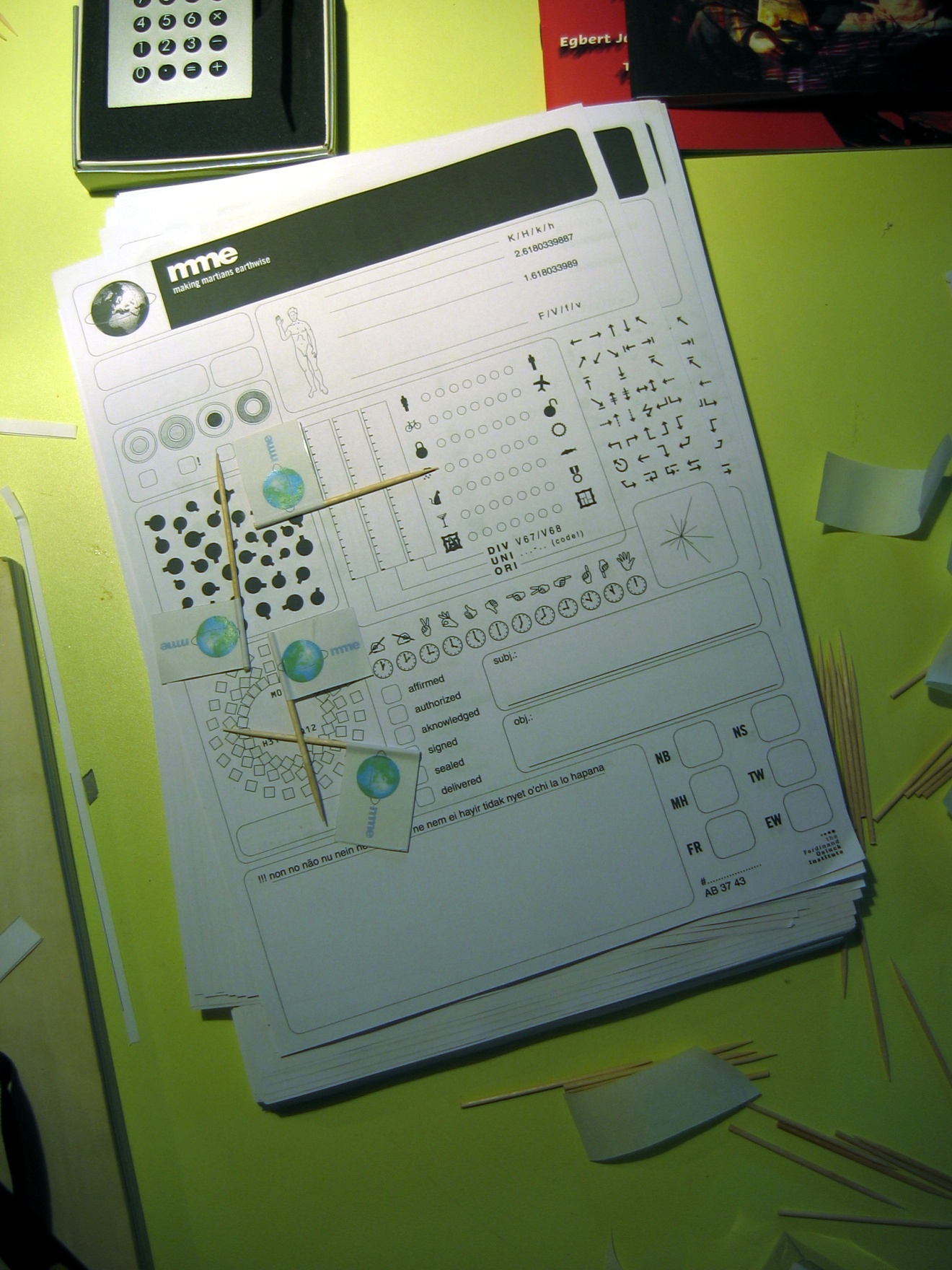 THANK YOU
Jos Chathukulam
Director
Centre for Rural Management (CRM)
Kottayam , Kerala (India), email: joschathukulam@gmail.com
54
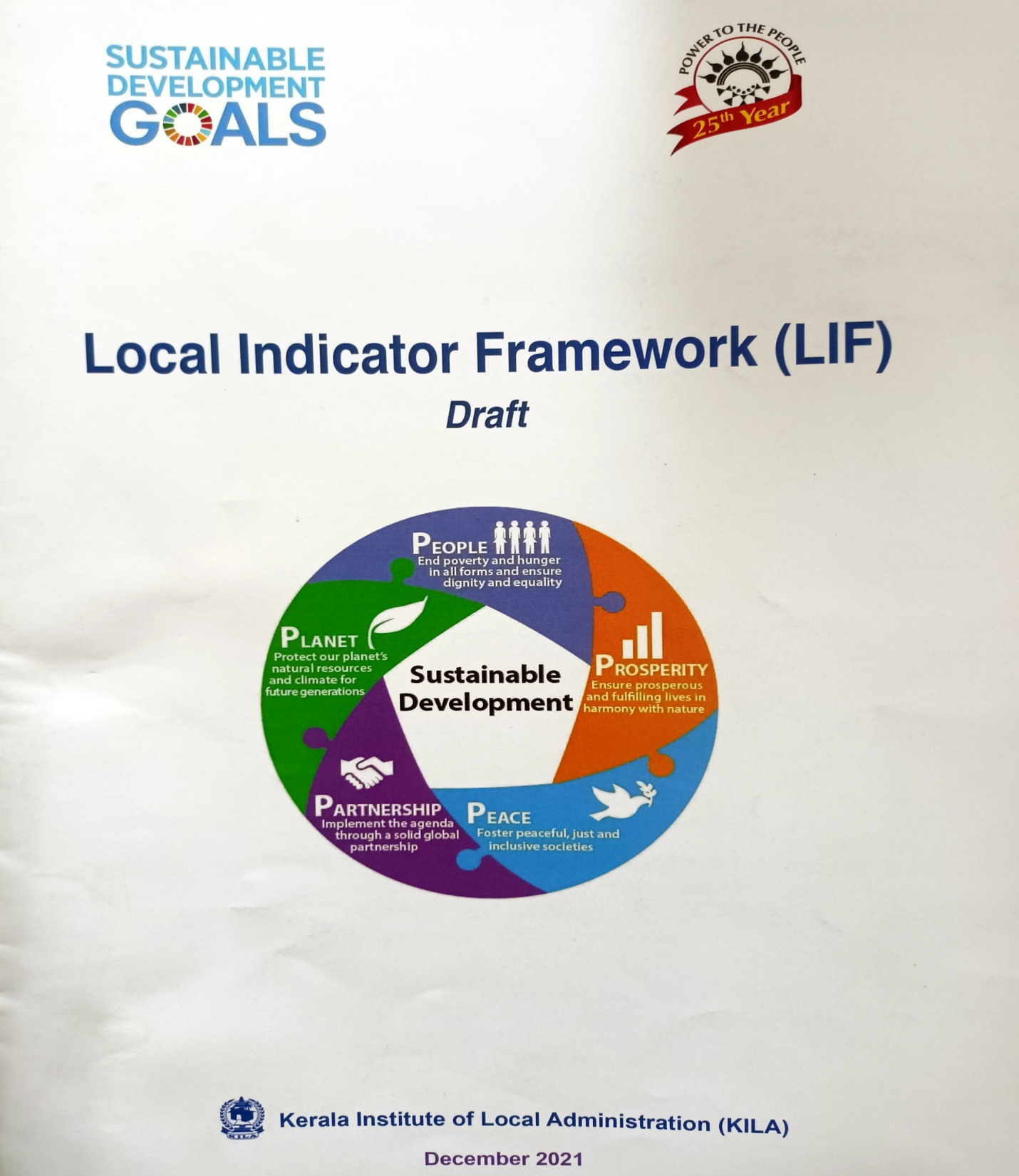 Conclusion
Back
55